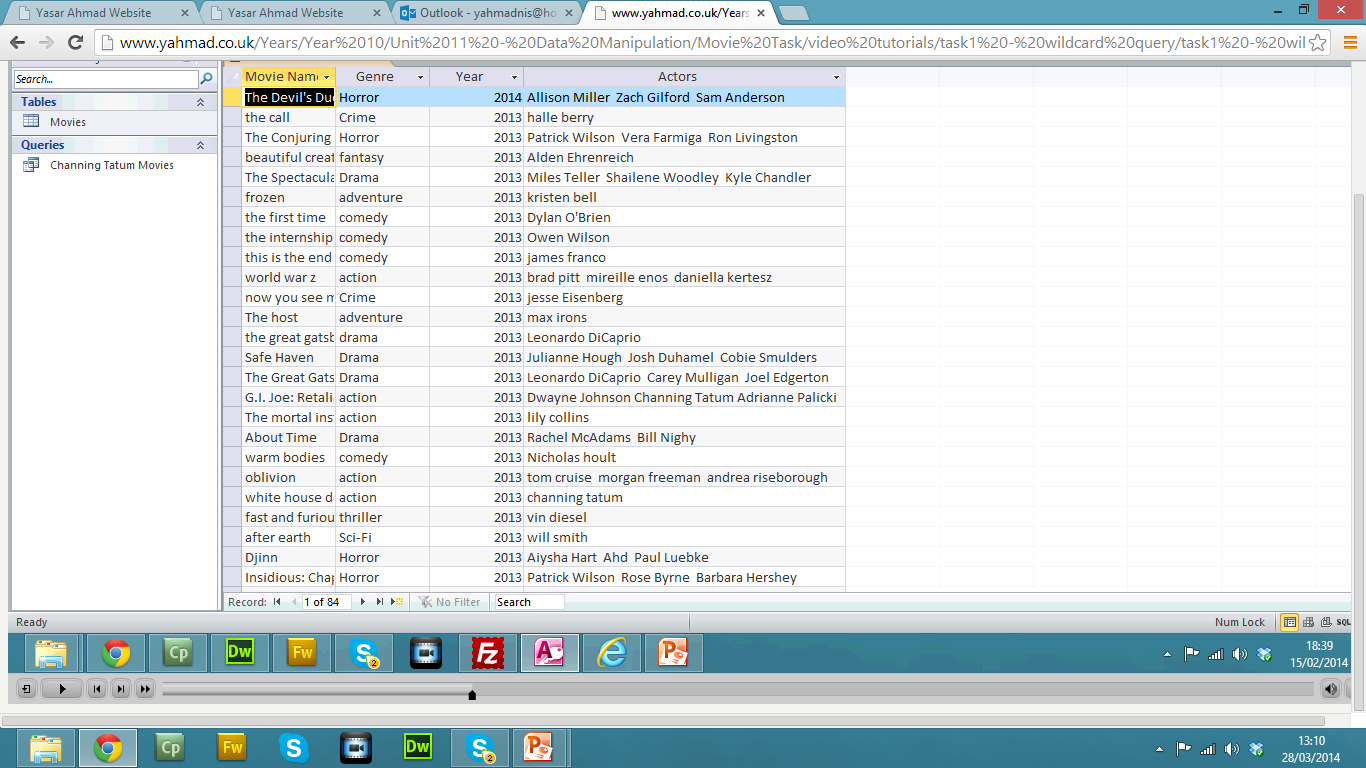 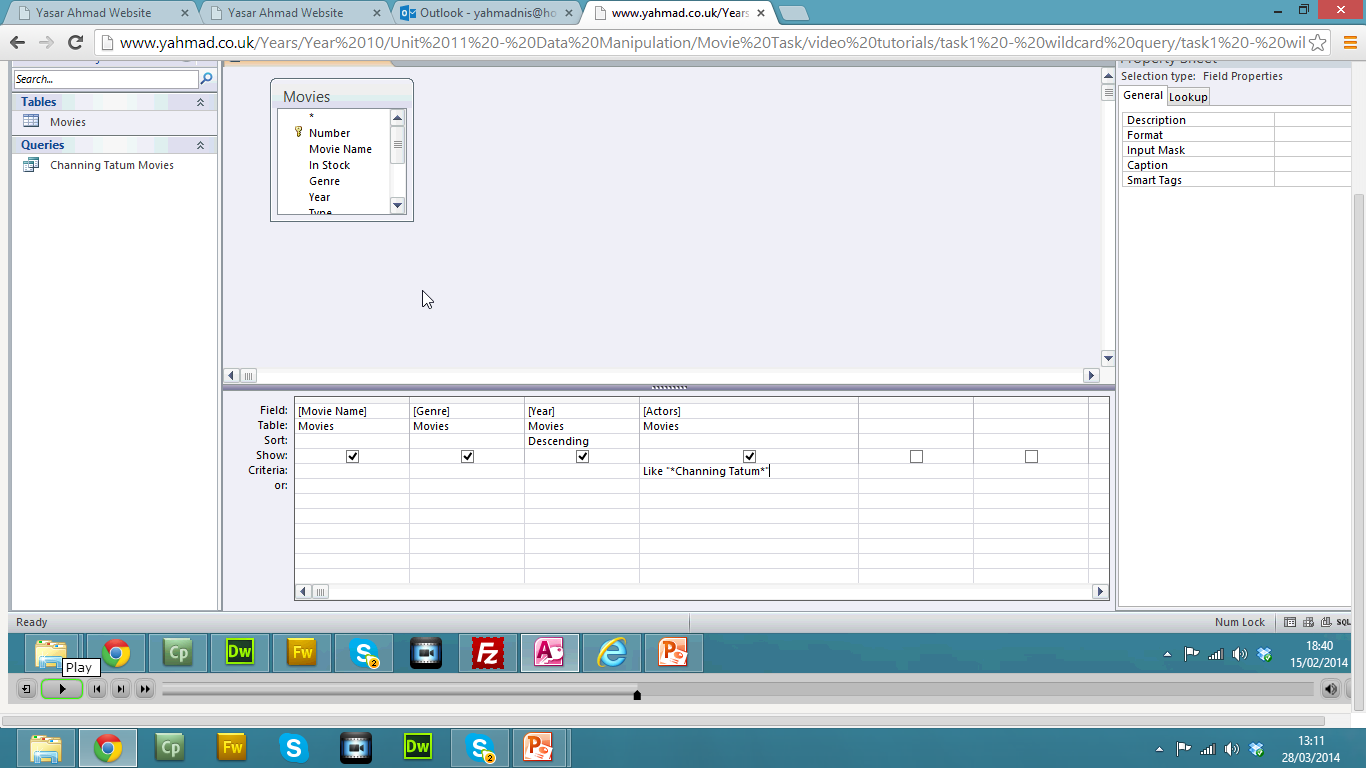 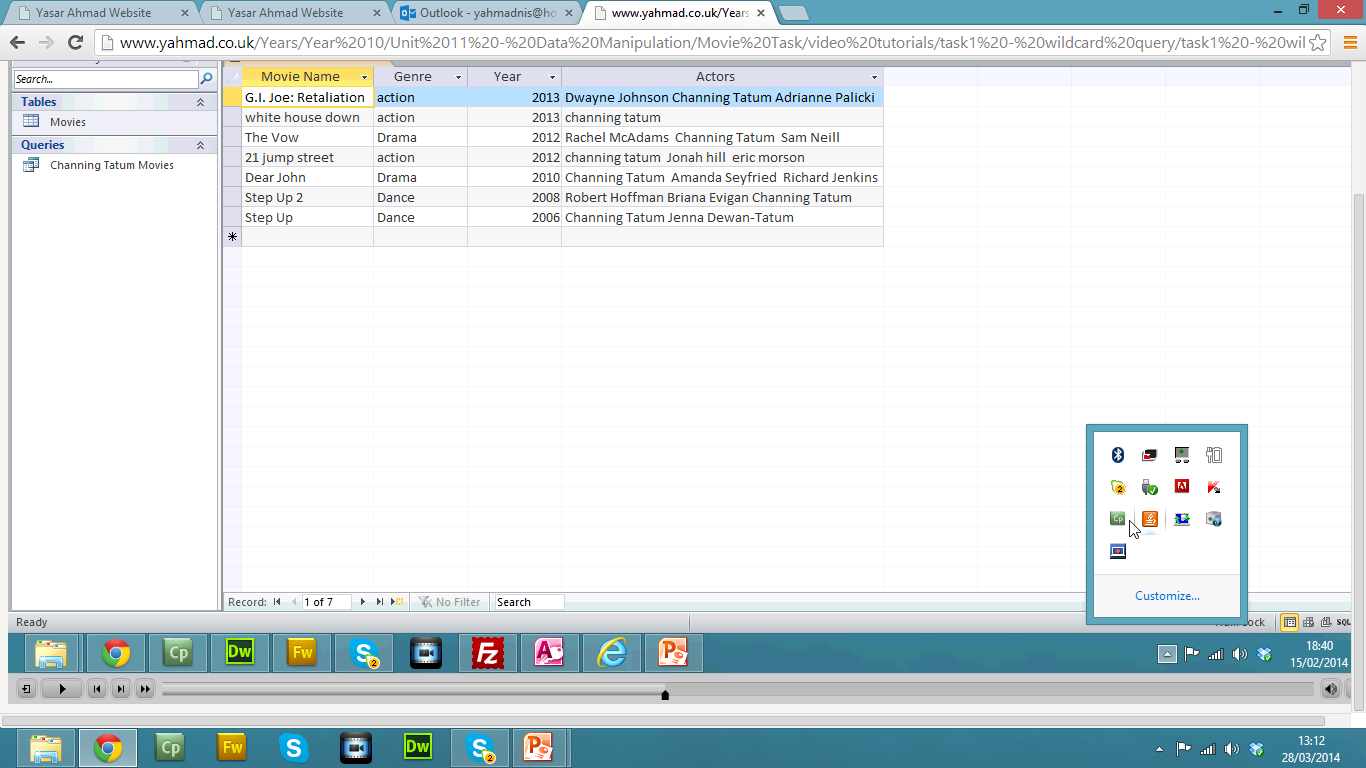 Only field containing Channing Tatum are shown
Total Records:
Total Records:
Total Records:
Total Records:
Total Records:
Total Records:
Total Records:
Total Records: